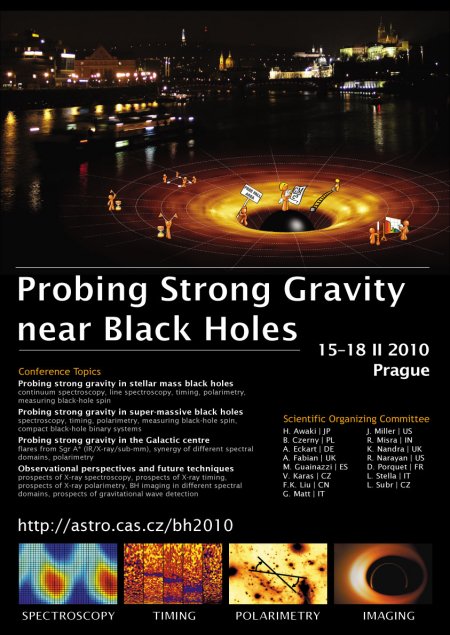 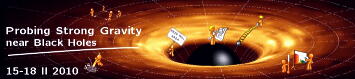 http://astro.cas.cz/bh2010/program
Probing strong gravity in stellar mass black holesProbing strong gravity in super-massive black holesProbing strong gravity in the Galactic centreObservational perspectives and future techniques
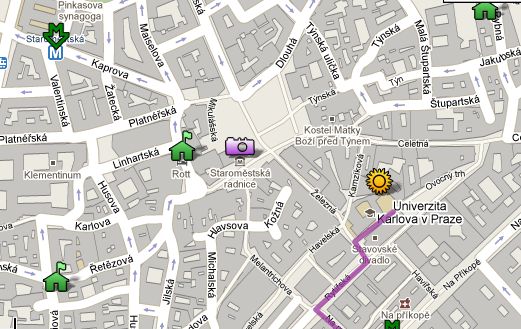 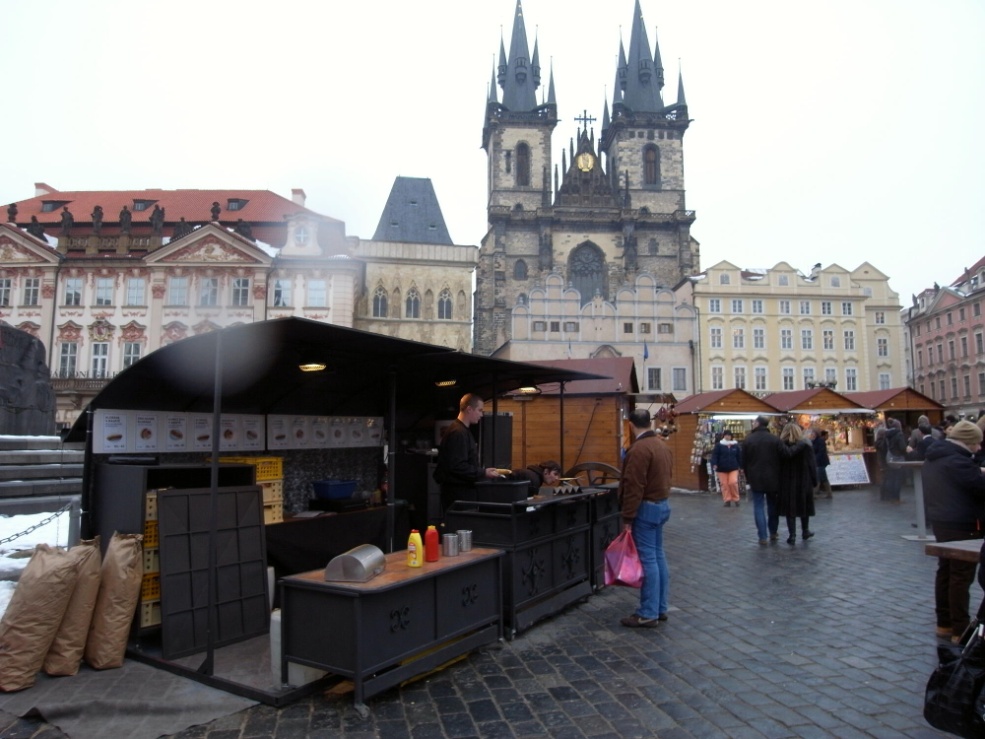 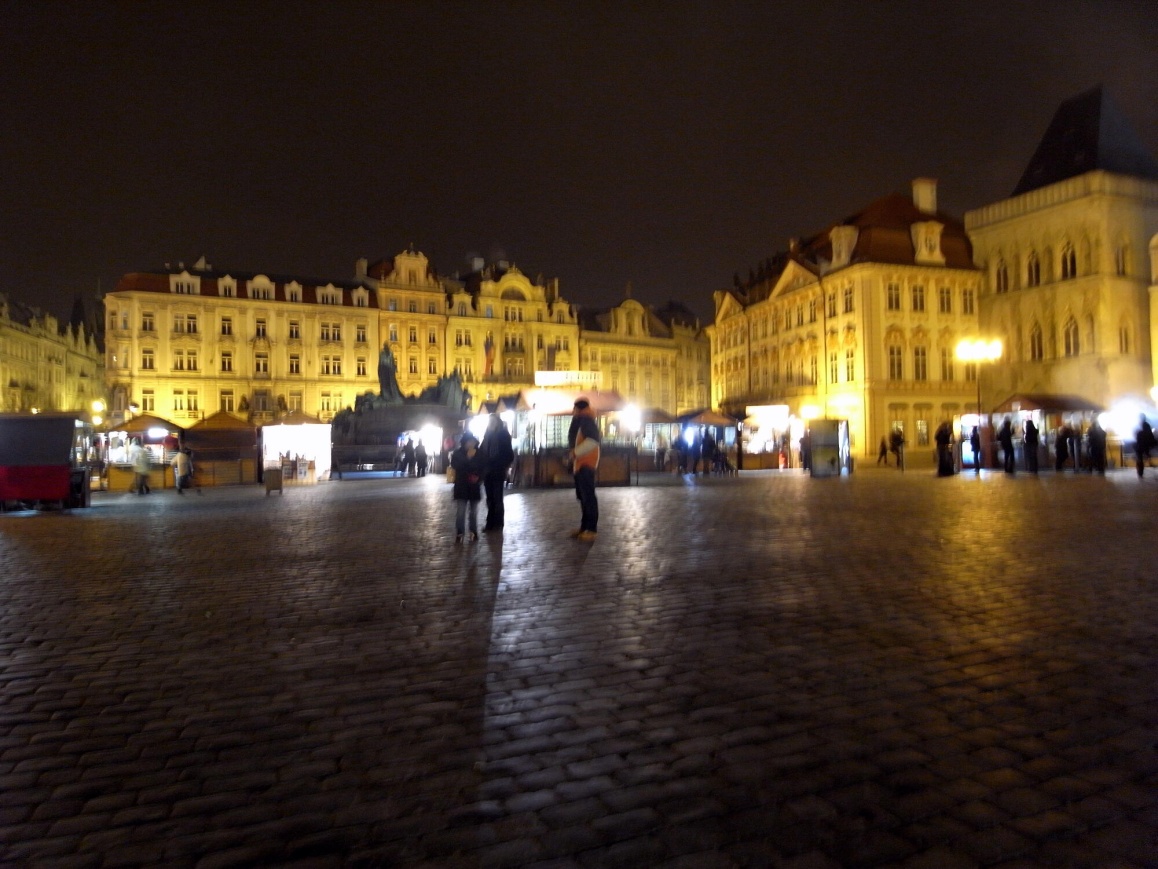 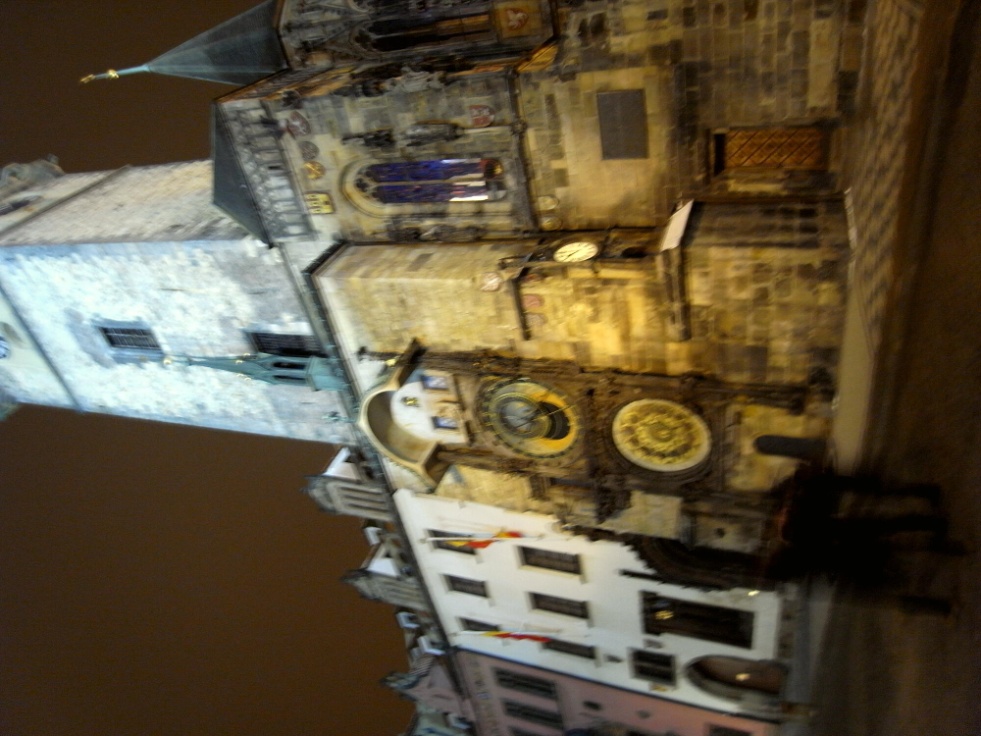 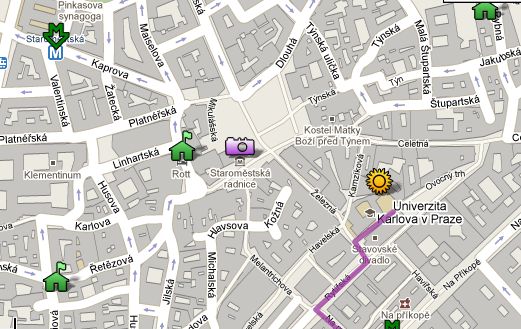 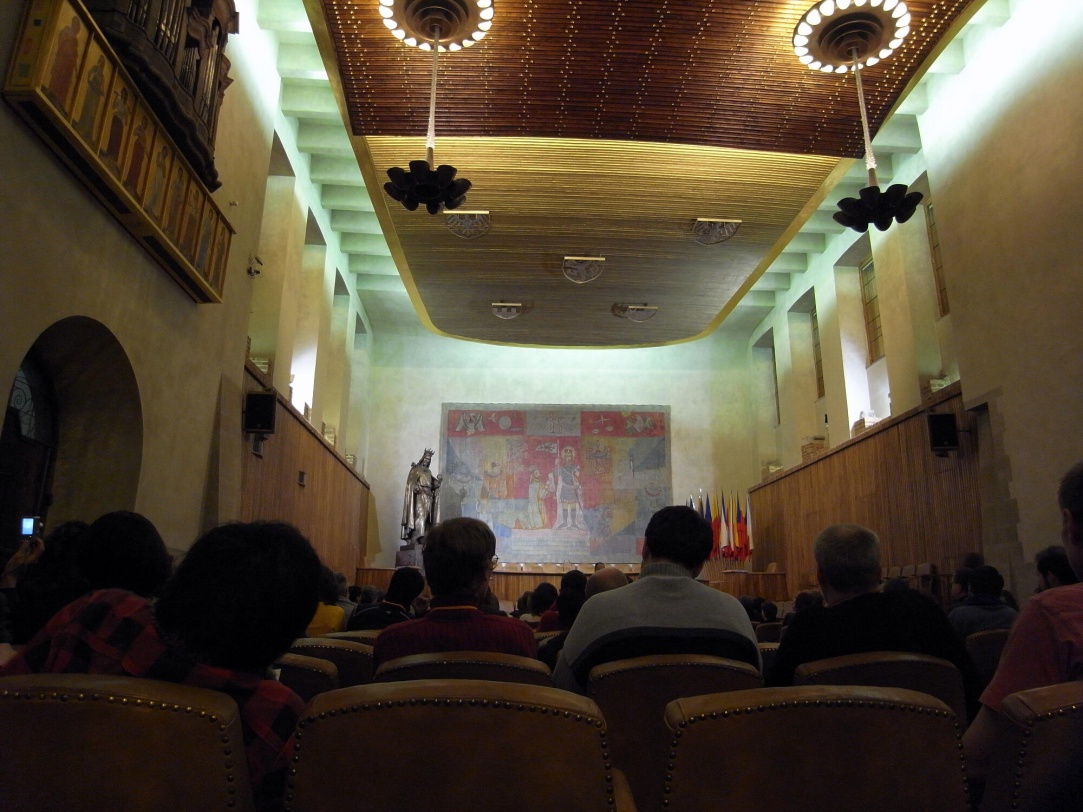 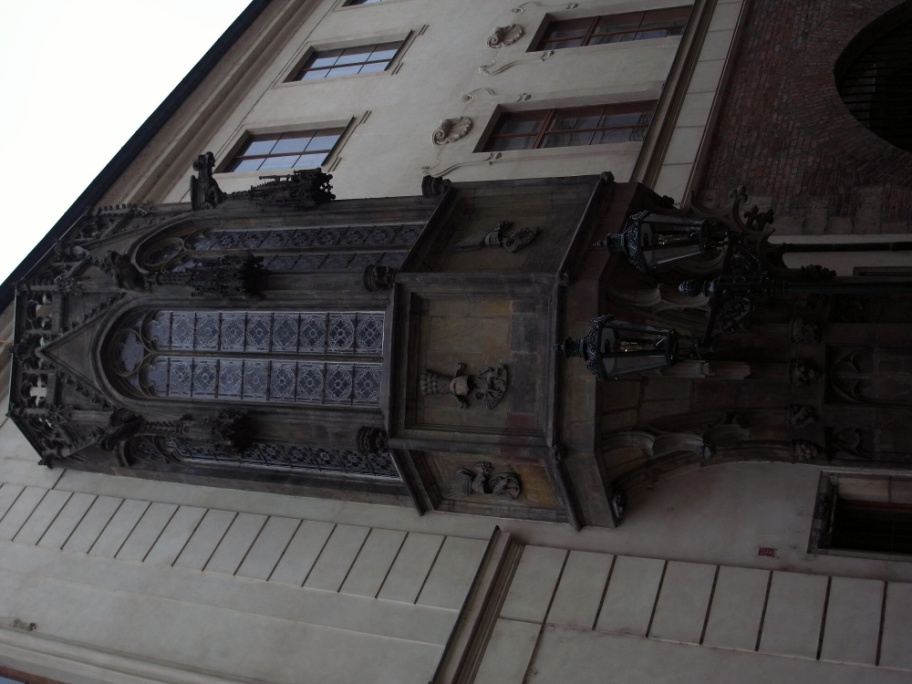 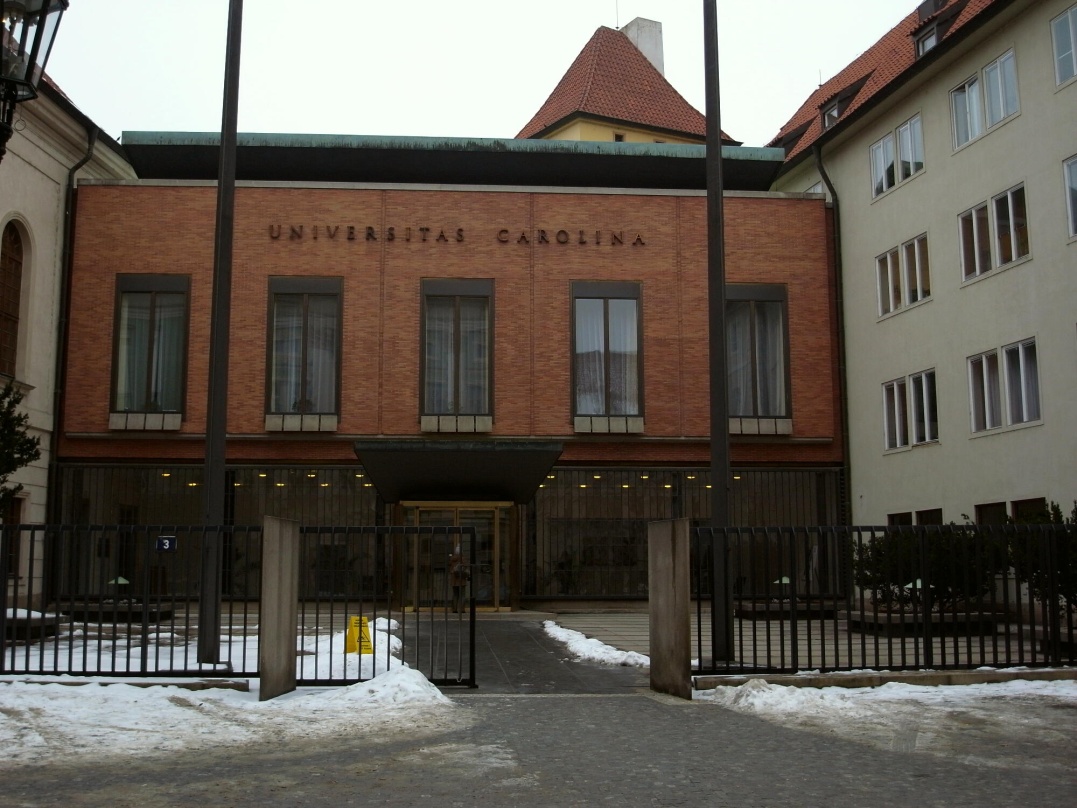 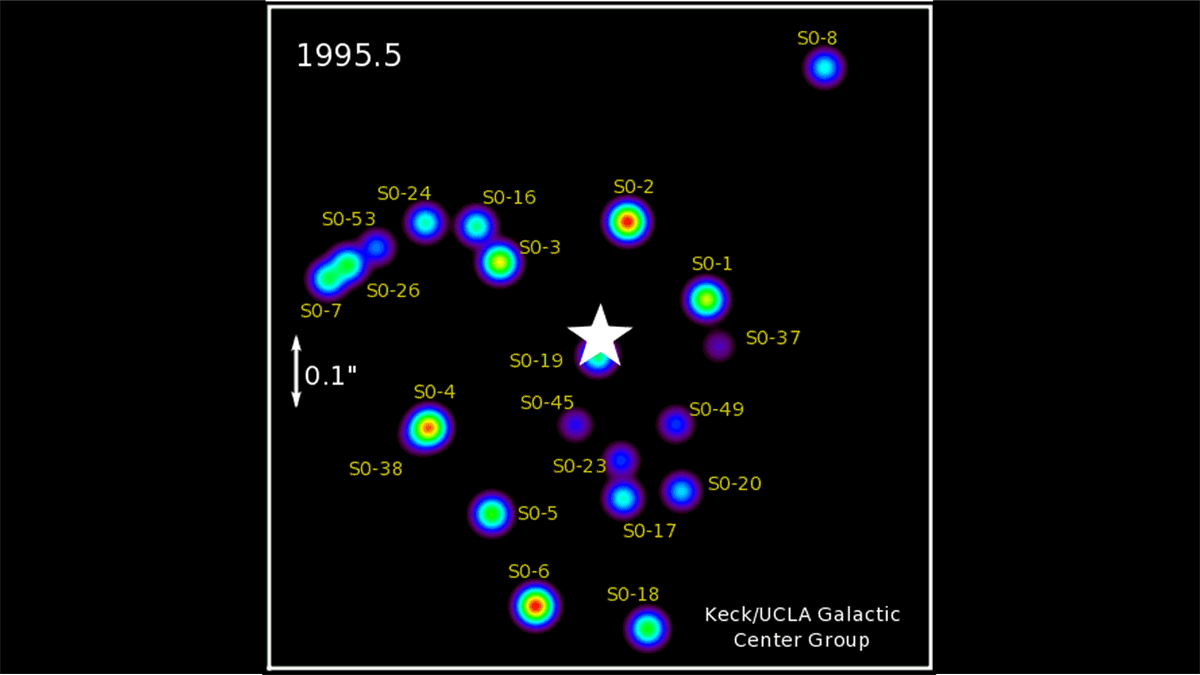 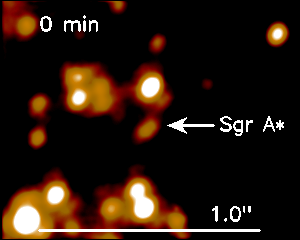 近赤外線による近傍星の観測：Shodelのトークから
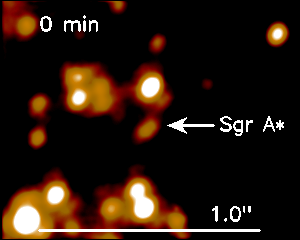 Shodelのトークから
将来の赤外観測可能性simulation
Shodelのトークから
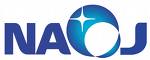 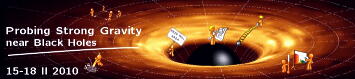 2010.Feb.17th＠Prague
A First Black Hole Imager at Andes　
　                     Makoto Miyoshi 
(National Astronomical Observatory, Japan)
With
J. Nakajima, M. Sekido, Y. Koyama, H. Ujihara, Y. Irimajiri (NICT),  H. Ishitsuka (IGP), Y. Asaki, Y. Kato, M. Tsuboi   (ISAS), T. Kasuga (Hosei Univ.),　A. Tomimatsu (Nagoya Univ.), M. Takahashi (Aichi Univ. Edu.),Y. Eriguchi, 
S. I. Yoshida (Tokyo Univ.), S. Koide (Kumamoto Univ.),
 R. Takahashi (RIKEN), T. Oka (Keio Univ.),  R. S. Furuya,,
 N. Kawaguchi, K. Niinuma (NAOJ).
If we construct a sub-millimeter wave VLBI array around Andes,　we can observe the  black  hole of SgrA*. 
We are planning  a three –stations array　around Peruvian Andes, dedicated to the  detection of  the event horizon of  SgrA*, around　US$　ten-million-level.
The existence of the black hole in the universe was confirmed in the last century. The best three convincing black hole are:　 　M87 　NGC4258 (M106) 　SgrA* (Our Galactic Center)
NGC4258, VLBA, MBH=3.9×107M sun
Using the VLBA,  a high velocity Keplarian  disk around the core was found. More than 1000km/sec at the radius of 0.13 pc means that the central mass exceeds 3.9 ×１０７Ｍsun.  Only within the radius of 0.3 ly  3.9×107 solar mass exists such a high density cannot be explained without black hole.
Herrnstein et al. 1999
Miyoshi et al. 1995
Nakai et al. 1993
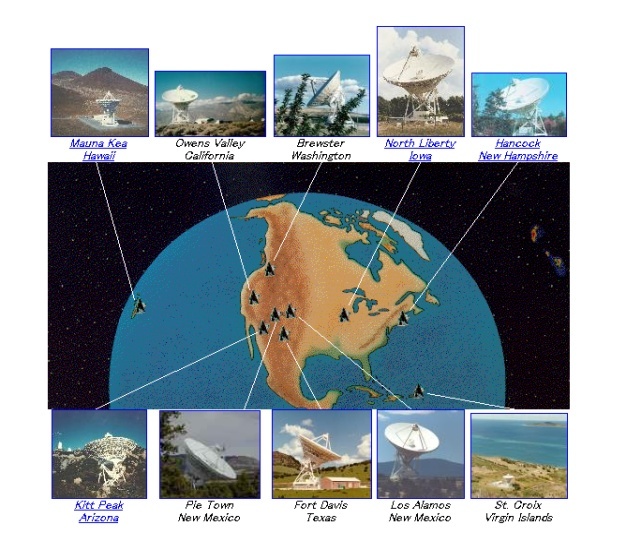 From the dynamical measurements, all people believe the existence of black holes in the universe today, except relativists. But, no one has observed  them.
Observing black hole shadow
(event horizon) is the conclusive evidence of black hole even relativists can be persuaded and a new approach investigating strong field gravity.
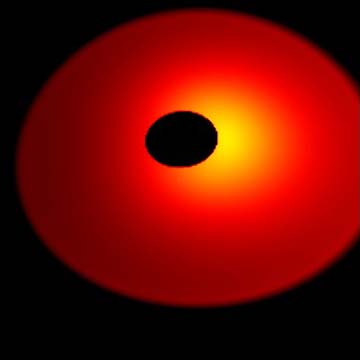 i＝４５°　　　　　　　　　　　　　i＝８０°(almost edge on　view)
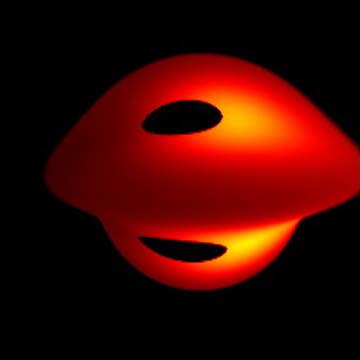 Black Hole Metric(mass, spin, charge)　governs
the　Shape of Black Hole Shadow　（R. Takahashi, 05).
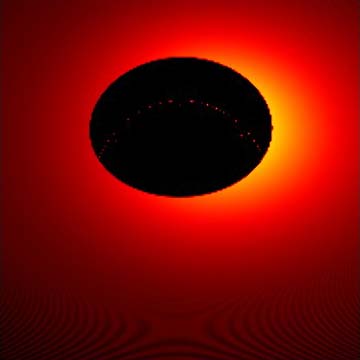 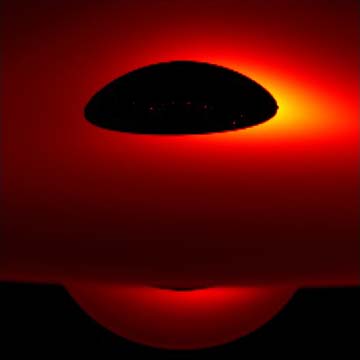 KerrADAF（H=1)、 Axis symmetric
２３０GHｚ
SgrA*
Schwarzschild
 ADAF
(H=1)
Axis symmetric

Takahashi  
et al. (04)
12Rs
The effect of spin on black hole shadow
No Spin
Maximum Spin
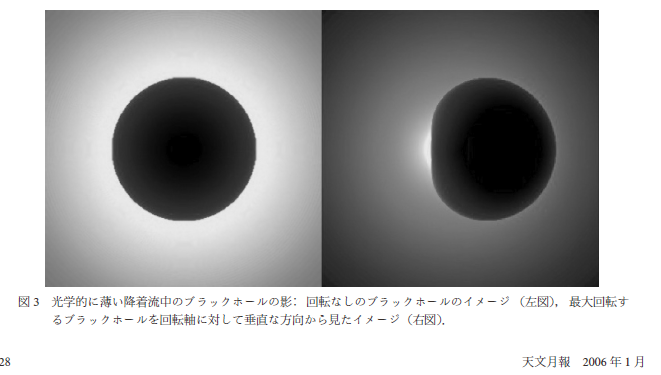 R. Takahashi (2004,2005)
The effect of charge on black hole shadow
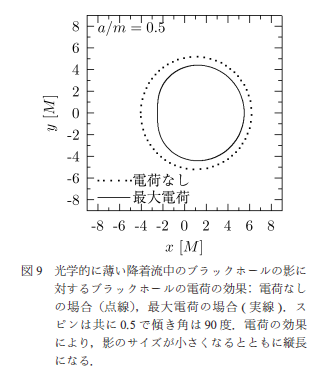 Black hole shadow 
is governed only by the black hole metric.
From the shape of black hole shadow,
We can measure the metric (mass, spin, & charge) of the black hole directly!
No charge
Maximum　charge
R. Takahashi
　(2004,2005)
Can we observe black  hole? 
Yes, we can 
with VLBI observations of SgrA*
at sub-millimeter wavelength!
Shadow Size of Black Holes
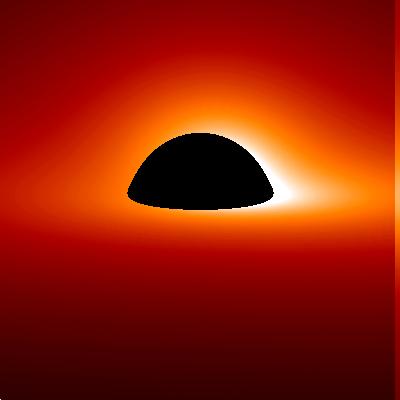 ～５Rs
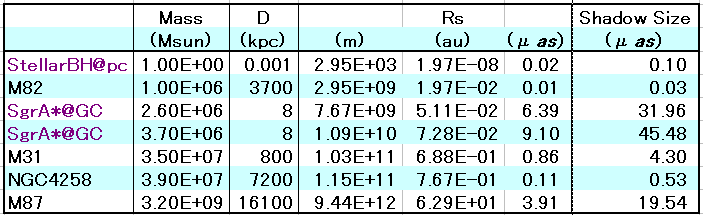 ～５Rs
SgrA*, central massive black hole at our galactic center　has the biggest apparent size of Rs=6-10μａｓ.　（Schwarzschild case）
SgrA* has been investigated by VLBIagain and again with cm to mm wave lengths, but all astronomers  failed to get the black hole (shadow) image.  Because the frequency channels they observed were different channel for receiving Black-hole-broadcasting. So we only have to select the correct broadcasting black-hole channel.
The Size of SgrA* system is comparable  to our Solar System.
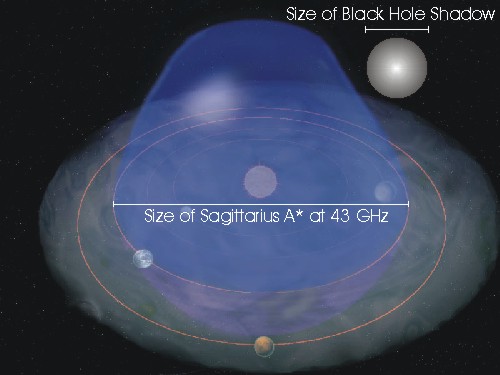 http://www.astro.ru.nl/~falcke/bh/Pictures/sgrastar-size-solarsystem-small.jpg
Apparent Size Measurements of SgrA*
At low frequency, SgrA* image is scattered by plasma（∝λ＾２）.
But 
free from scattering 
at sub-mm wave length !
So we can expect observe the intrinsic image.
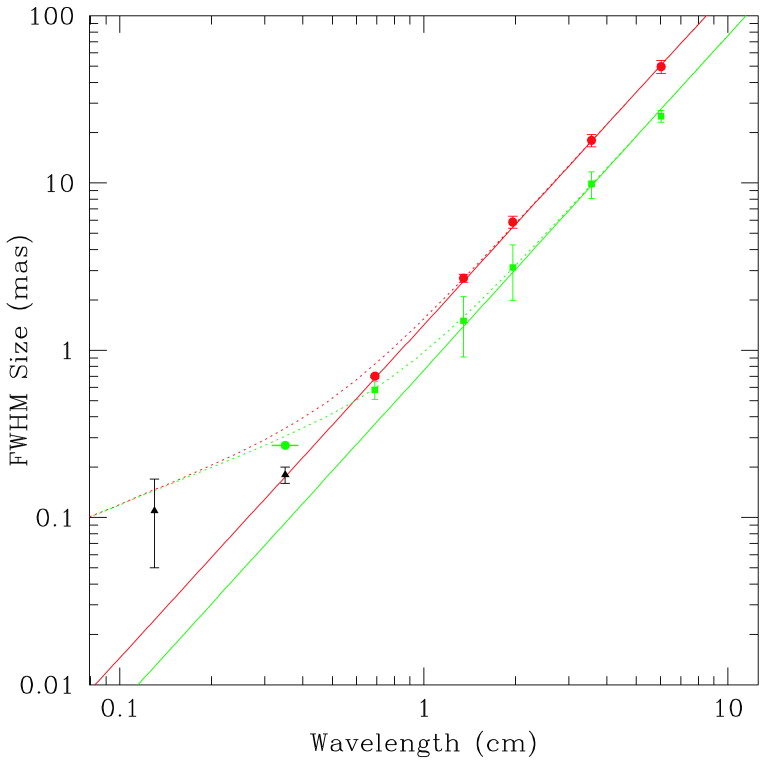 Deviation occurs at high frequency.
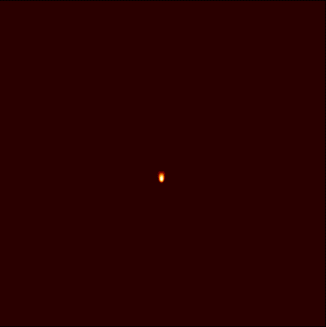 Doelman et al. （2001）
For Imaging a　Black Hole:
The most promising source is SgrA*.
We need sub-millimeter VLBI observations (230~340GHz) because free from scattering effect.
We need the southern hemisphere array for good uv coverage for SgrA* (10 stations, 8000km extent @230GHz).
The required sensitivity is already attainable from the viewpoint of present technology.
We need good sites like that of ALMA for sub-millimeter VLBI array.
The Earth Rotation seen from SgrA* (δ=-30°)
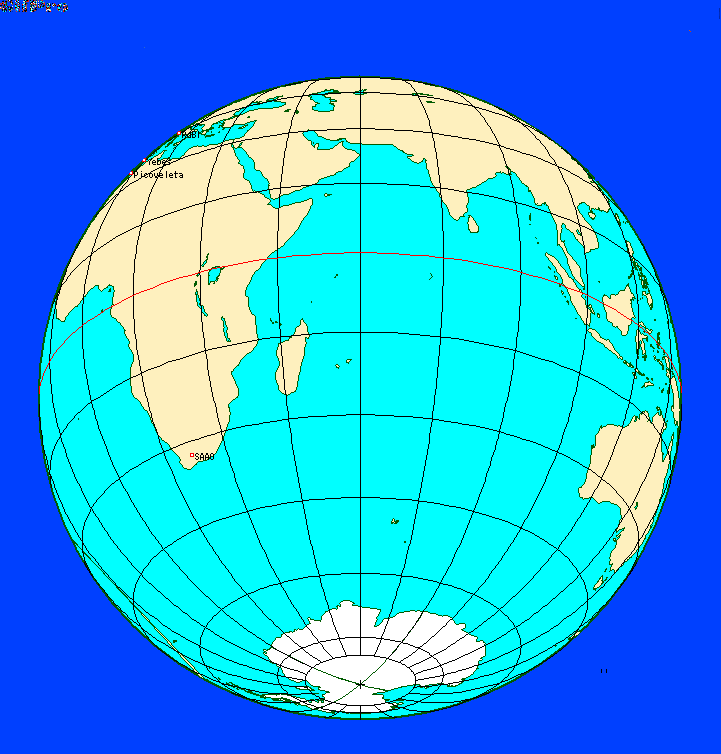 The Earth Rotation 
seen from SgrA* (δ=-30°)
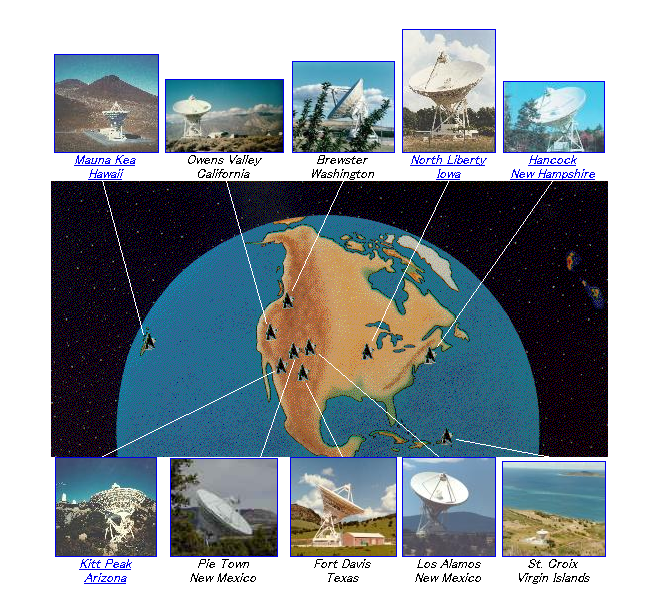 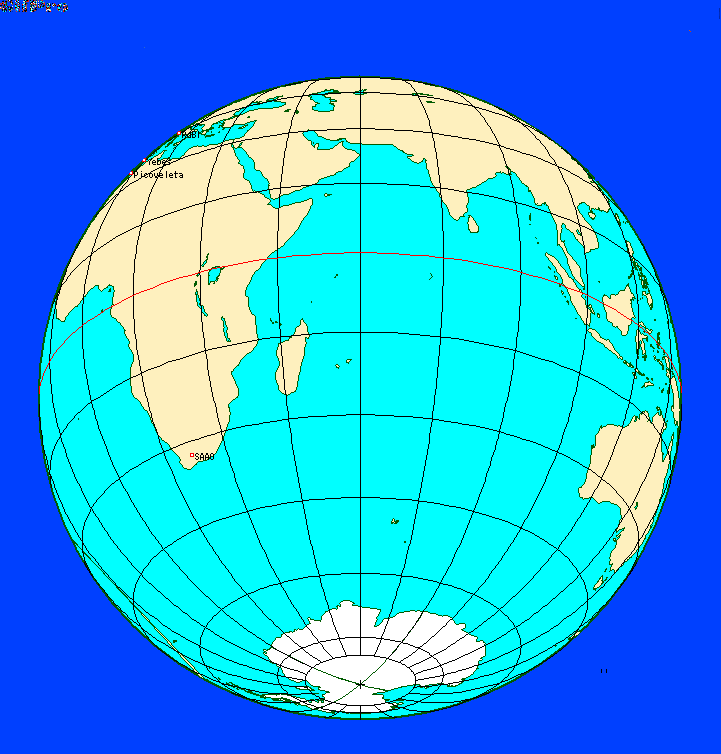 VLBA 
( US, North America)
Short observing time, bad condition due to low elevation
Virtual southern array  Horizon telescope (10 stations) 
The uv coverage seems enough for SgrA* ?
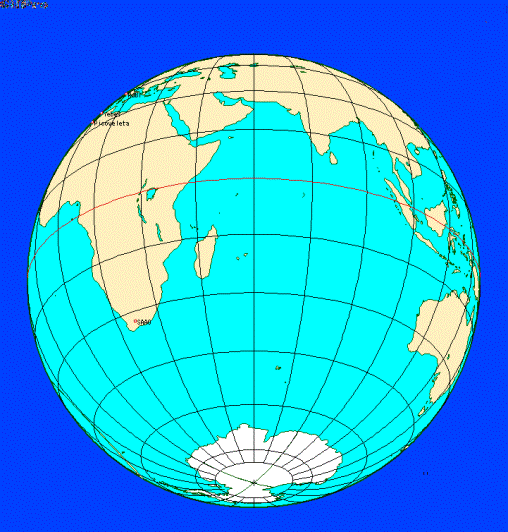 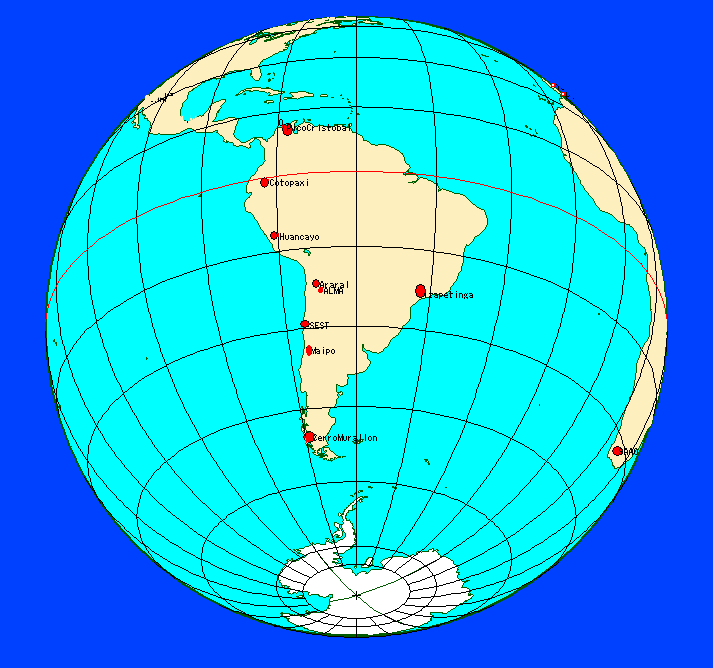 Horizon Telescope @ Andes
Longer observing time,  good condition due to high elevation
SgrA*
230GHz
Model  Image
The case of VLBA
Location
The Horizon Telescope
 at Andes
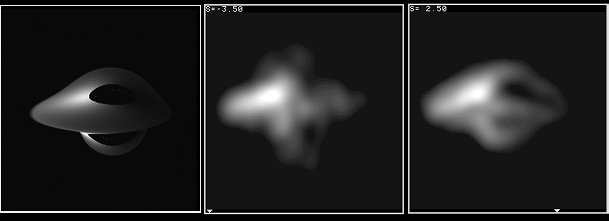 250 mas
Both  array has 10 stations and  8000km 
Extent, but the better image is obtained 
from the Horizon Telescope at Ands.
Technical feasibility is now within our hands.
Doeleman (2008) reported the fringe detection at 230GHz
VLBI experiment from SgrA* observation.
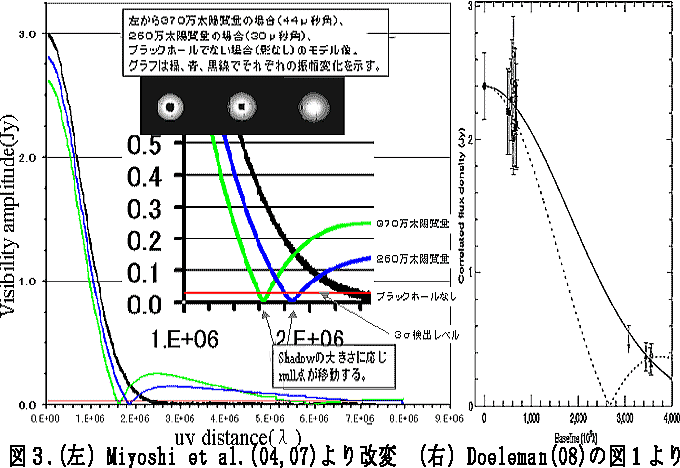 Here,
we emphasize the importance of 
shorter baselines 
in VLBI SgrA* observations.
Even now, longest baseline s are available (～8000km）,　but still difficult  to image SgrA* black hole. We need SHORTER baselines!
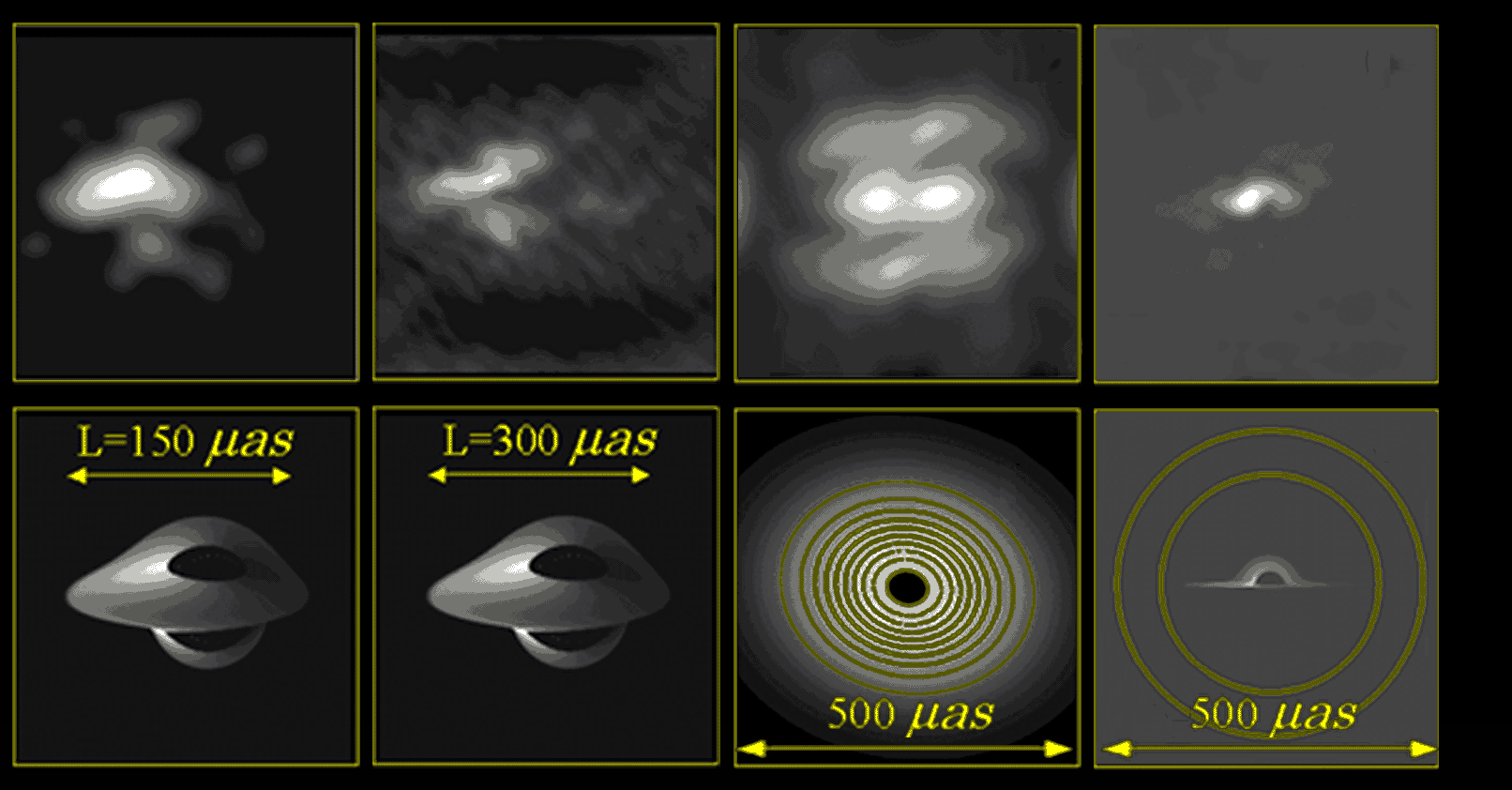 ↑ VLBI Simulation Maps using present sub-mm Telescopes.
Lower Model Images, Upper Resultant maps. {Hawaii, West Coast, ALMA(1 element),＋Virtual Peruvian　+ closed SEST }   
　　　=Not　enough　uv-coverage, Lack of shorter base lines＝
Andes around ALMA is  suitable place of the sub-mm VLBI network
with short baselines
for SgrA*.
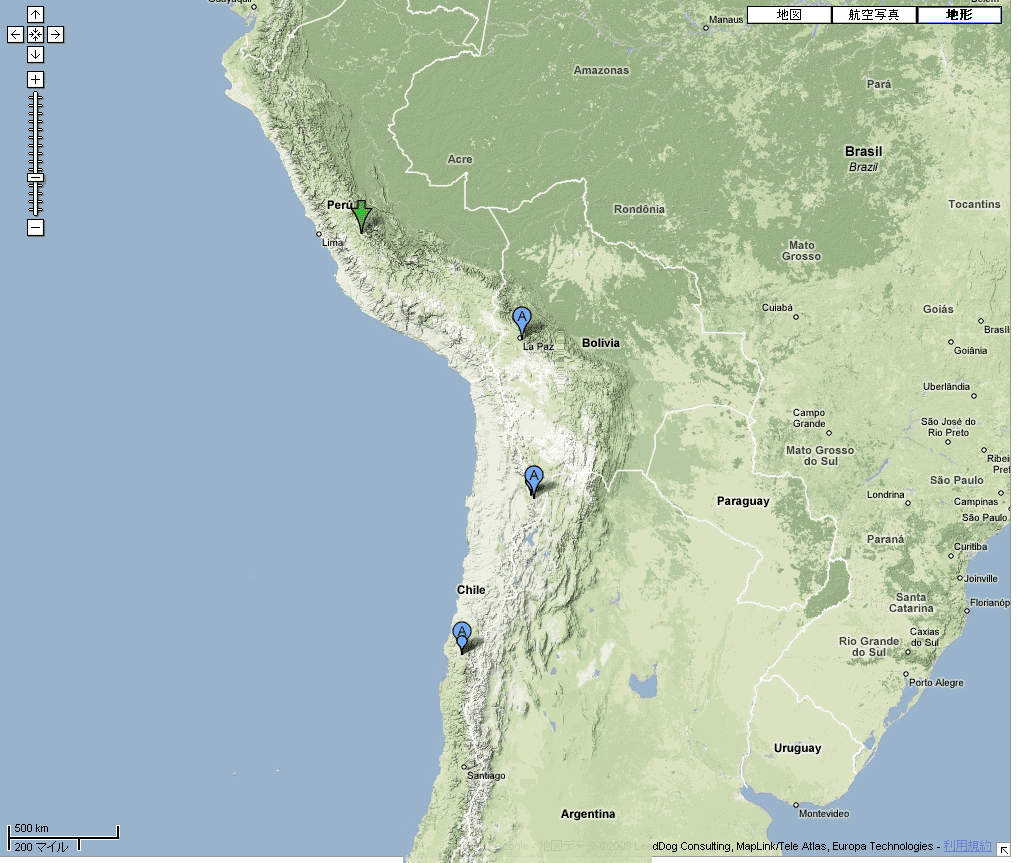 Telescopes around ALMA give us
shorter (<2000km) baselines!
Huancayo
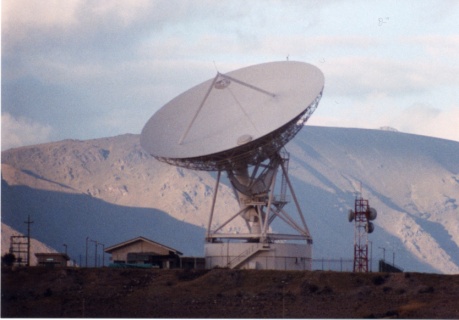 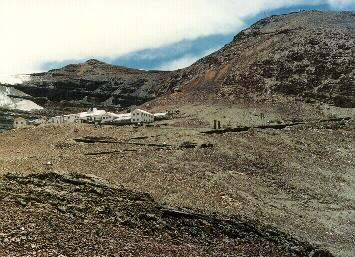 Peru
Huancayo
3300m
900km
Near Bolivia  La Paz  5300m
The highest Ski Slope in the world
Cosmic Ray Observatory
　　　Cerro Chacaltaya
ALMA
?Mirabel station 4600m
La Silla 2400m
SEST15m鏡 (Closed, but alive)
ALMA
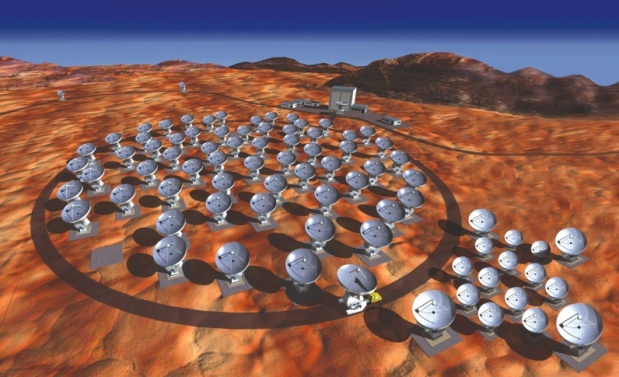 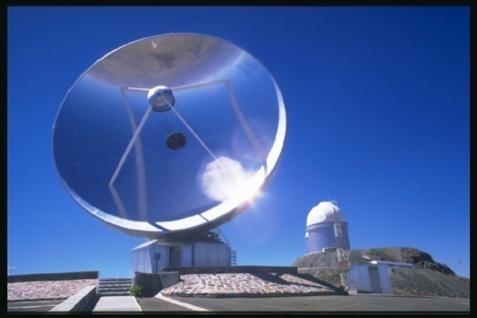 So constructions of new sub-mm VLBI stations around ALMA are very important for SgrA* Black Hole Imaging. 

Cost?!
We are planning 3-stations VLBI with very low cost around 10 million-level, because we are in the big monetary crisis occurred once a century.
「Japan is in a big monetary crisis occurred once a century.」
(2008)
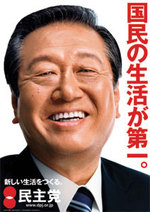 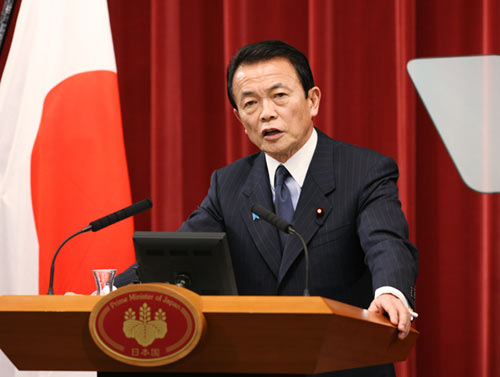 「People’s livings are 
more important than concrete ｣(2009) presumably “concrete”　includes science.
A First Black Hole Imager  at Andes:
Usage of Large Spherical  Dish for Sensitivity , 30 m-class, Tracking  possible several hours. 
    at Chacaltaya & Huancayo.
   Low cost. Ex, Daishido 30m & 20m*8 dishes. 
(2) Usage of Mobile Small Dish for collecting  uv- cover
  4-m  class mobile station around Andes mountains.
 Experiences of NICT for geodetic mobile VLBI station with   small antenna.
(3) Dedicated only to SgrA*, aiming at the  detection of the black hole shadow (event horizon).
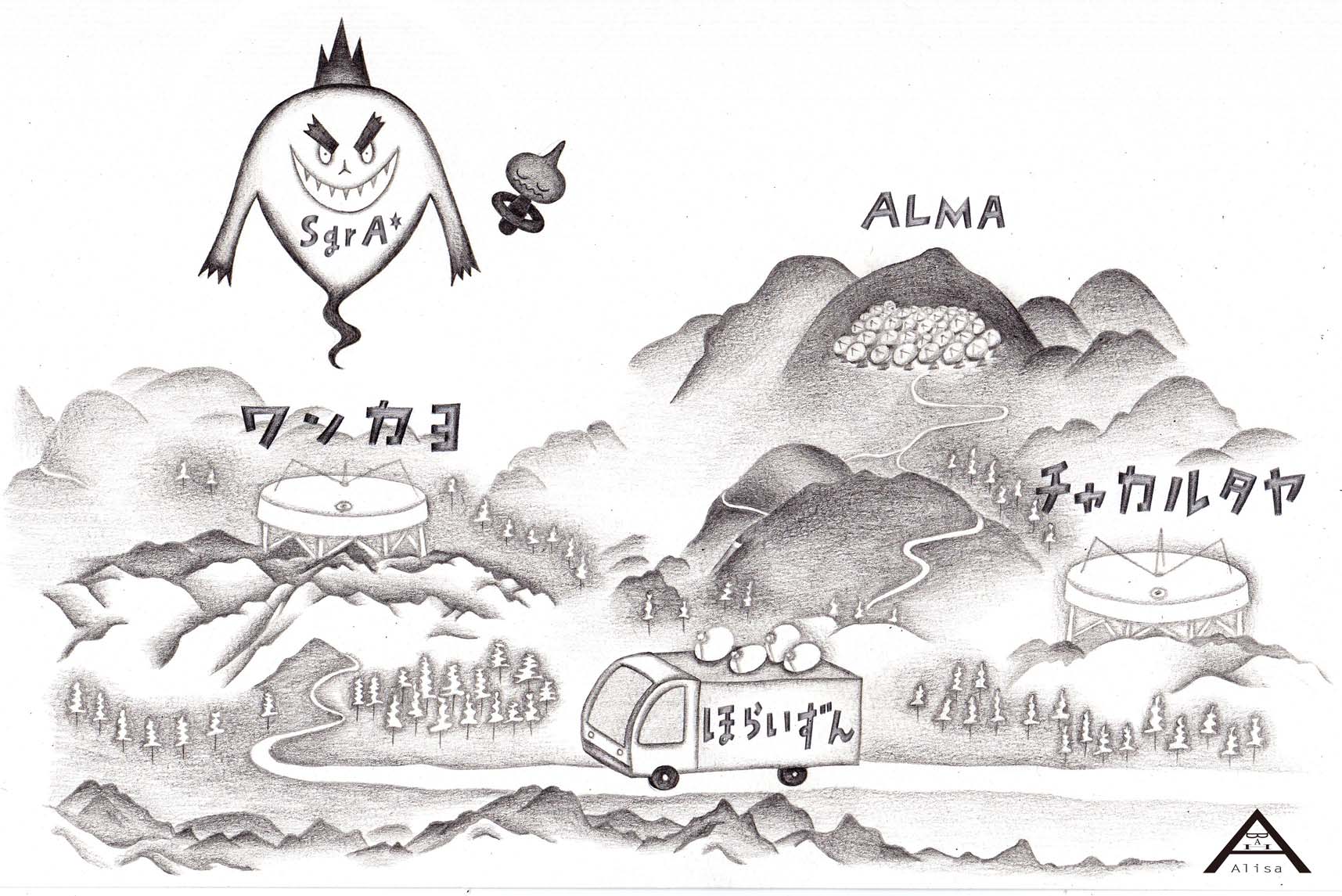 Concept Illustration 
of our sub-mm VLBI
装置概念図
Huancayo/Peru
Chacaltaya /
Bolivia
Large Spherical Dish
Large Spherical Dish
Mobile VLBI station
Prof. Daishido (Waseda Univ) constructed the 30m Dish at Nasu in Japan                                             cost ￥4000万
　　　　　　　　　　　　　　　　　　　　　　　　　　　　RF<10Gz
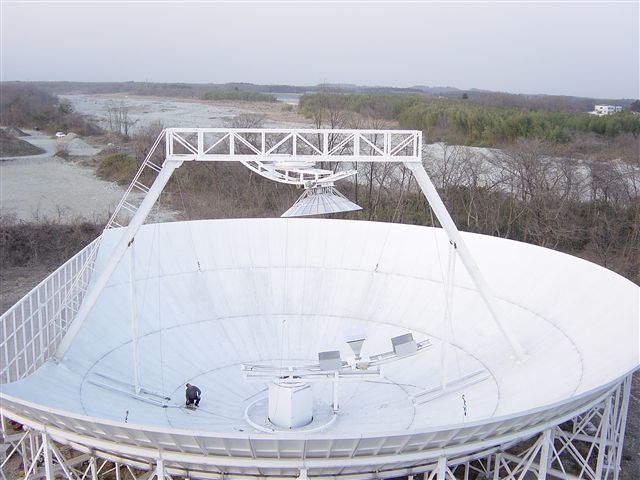 Spherical main dish has no exact focus, but by a use of aspherical 
sub-reflector, we can get a focus. By shifting sub-reflector we can
 track objects for several hours. Fixed main dish  is free from 
deformation by EL tilting.  Surface shape is common -easy to make.
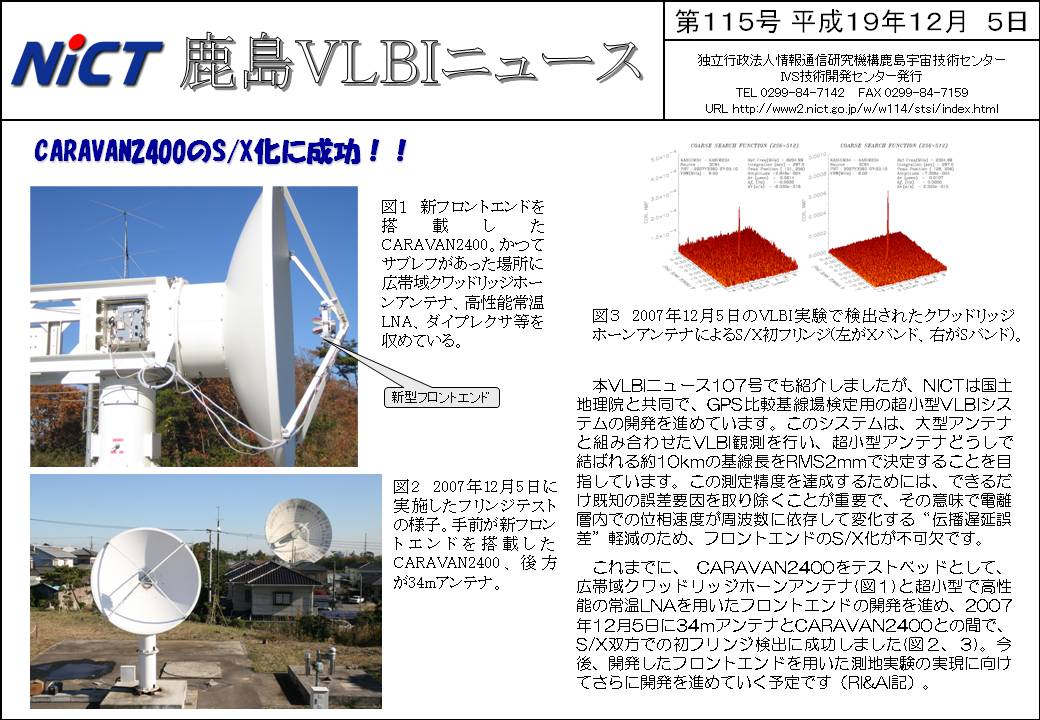 Geodetic VLBI mobile station was developed by NICT
←NICT Kashima
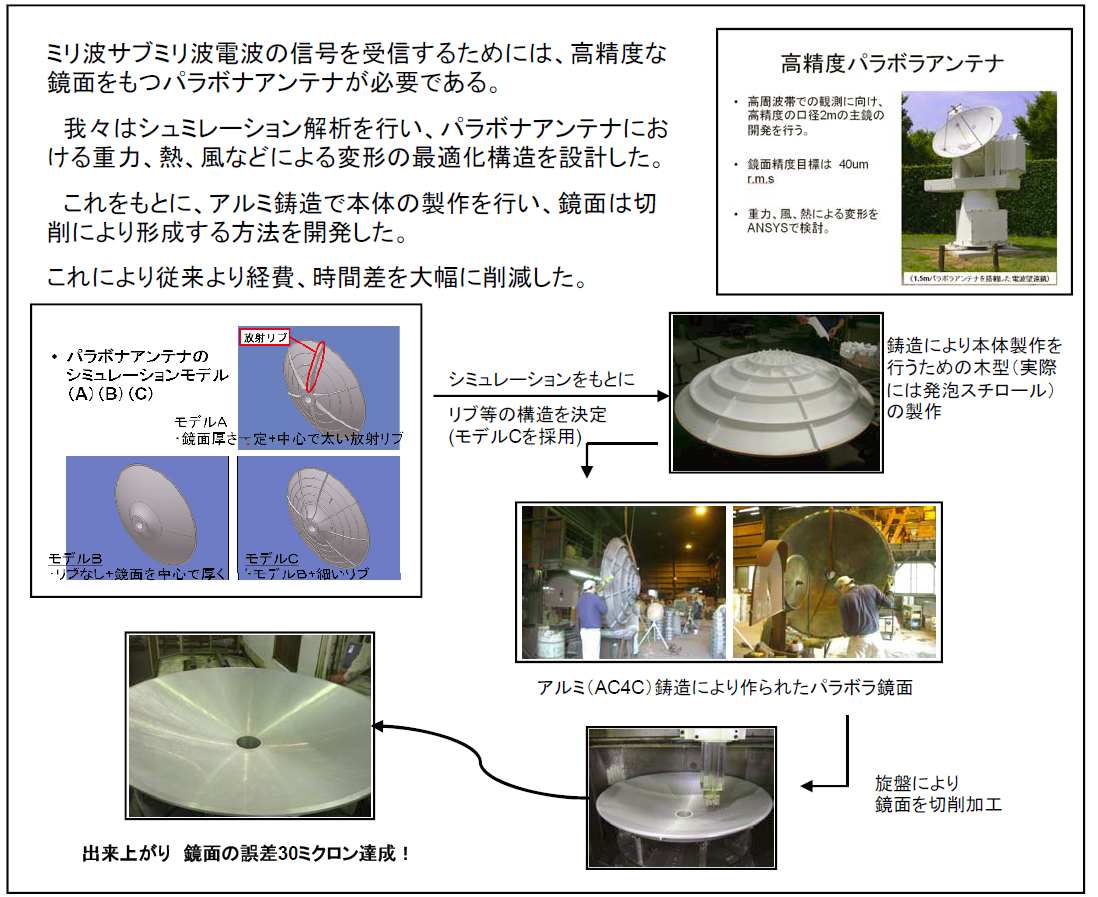 An experience of making a
 small cheap sub-mm dish 
by Ogawa.
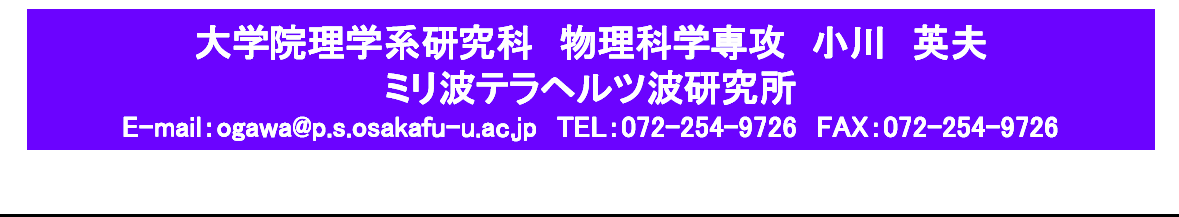 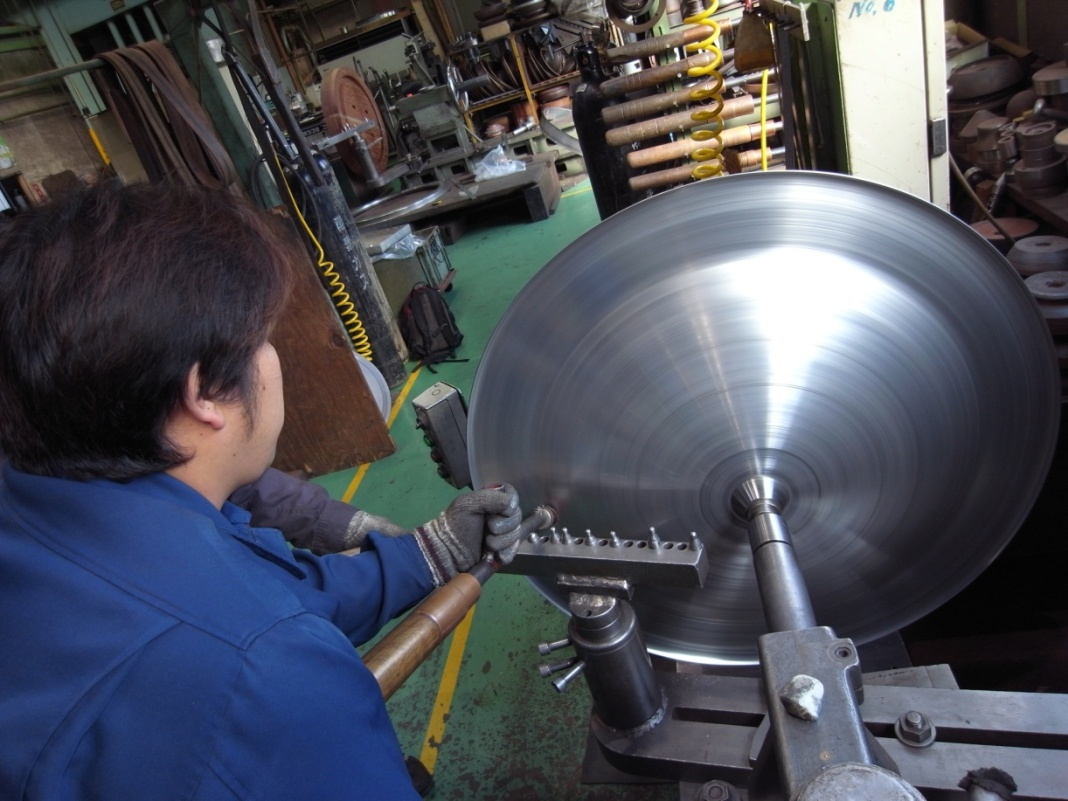 北嶋絞製作所
（東京羽田・09年11月）
Surface accuracy measurement.
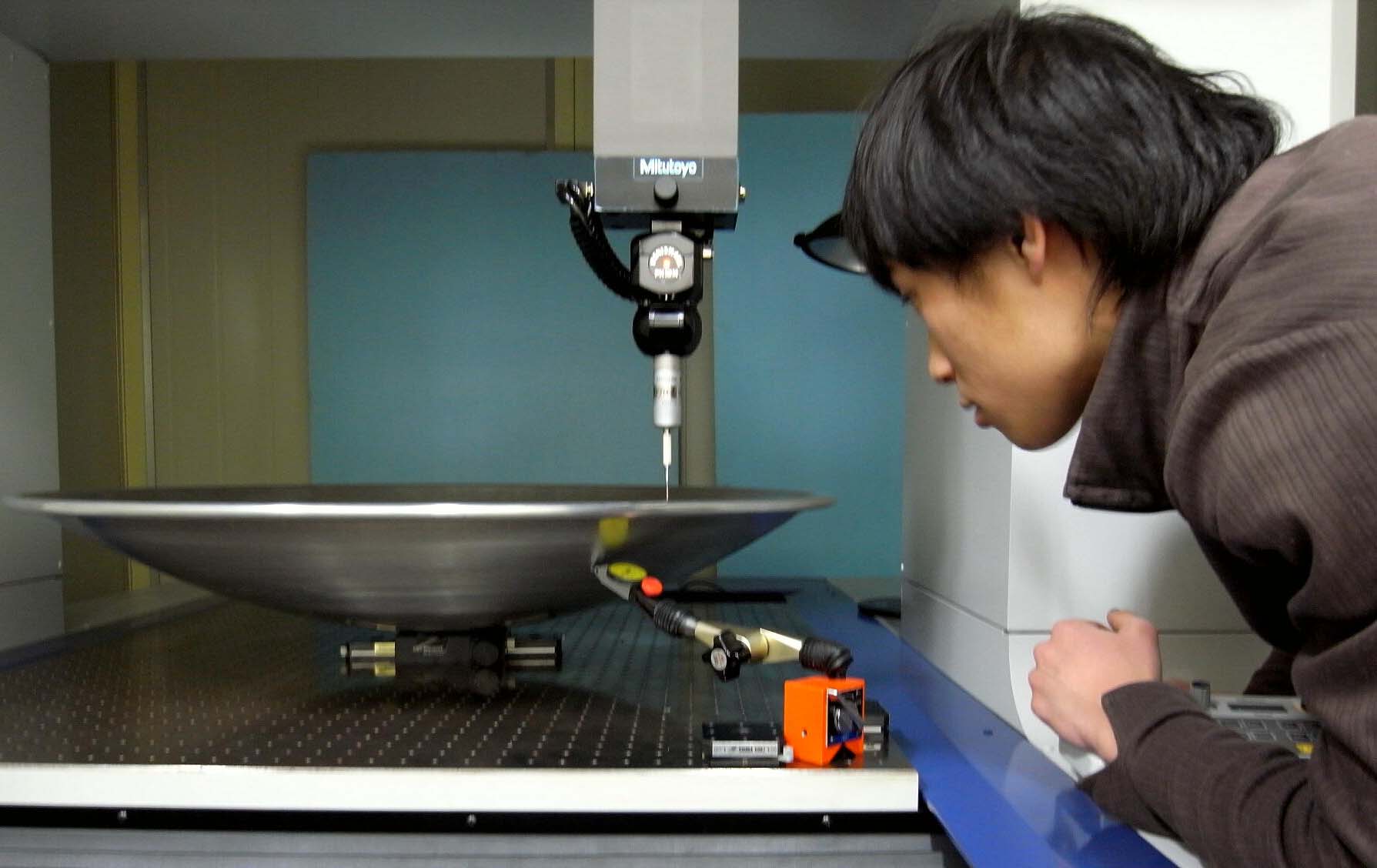 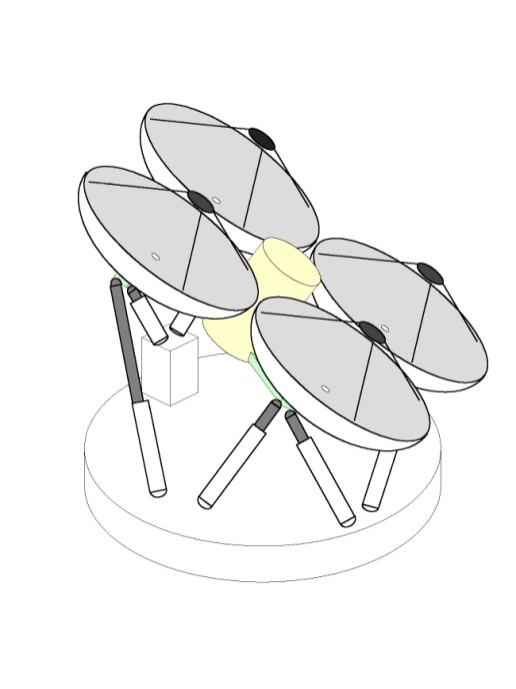 製作費4万円
Concept figure
A new attempt to make a sub-mm dish with very low cost by Kasuga: we are aiming to get a 100μm rms (for 230 GHz use）.
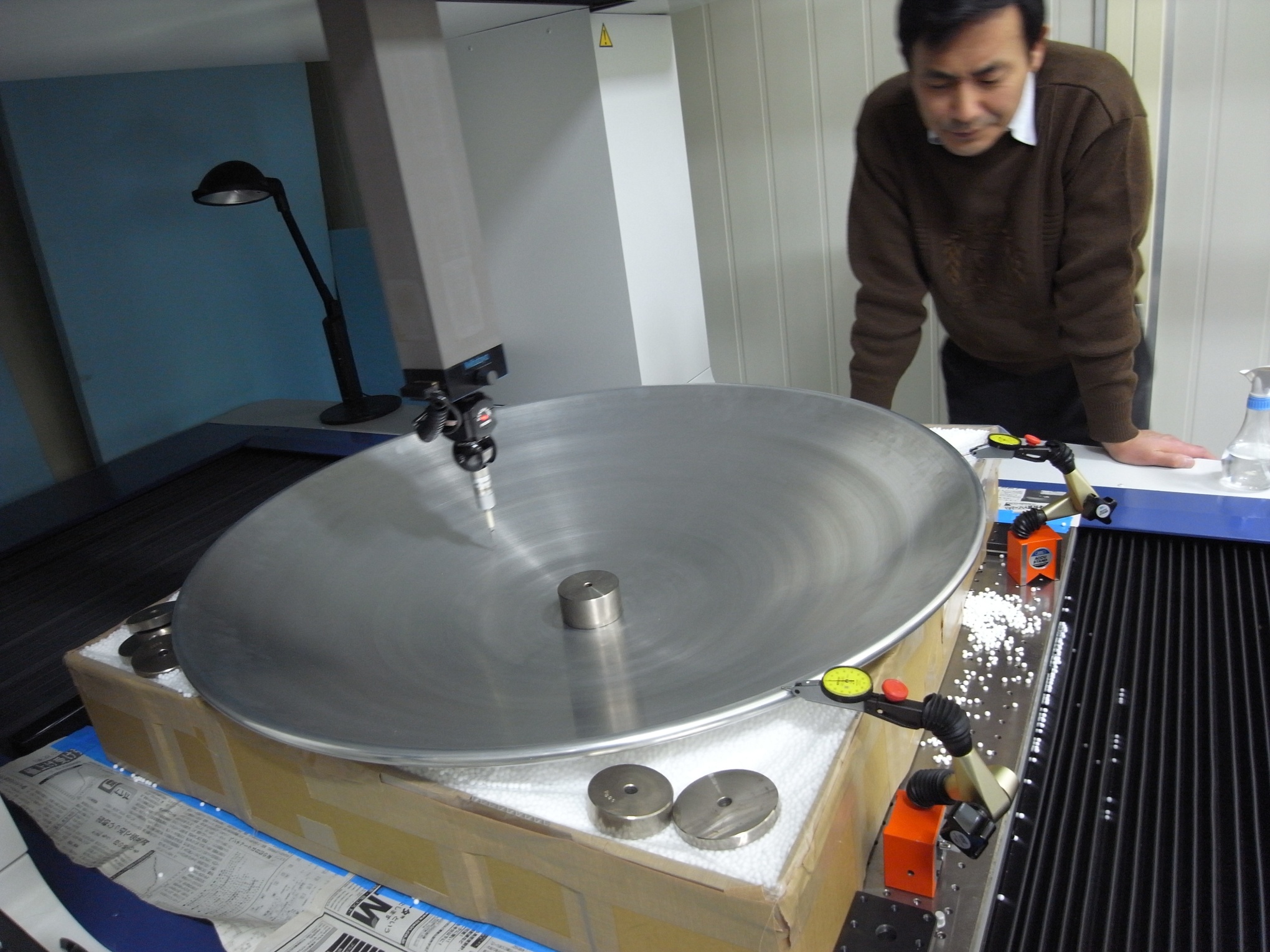 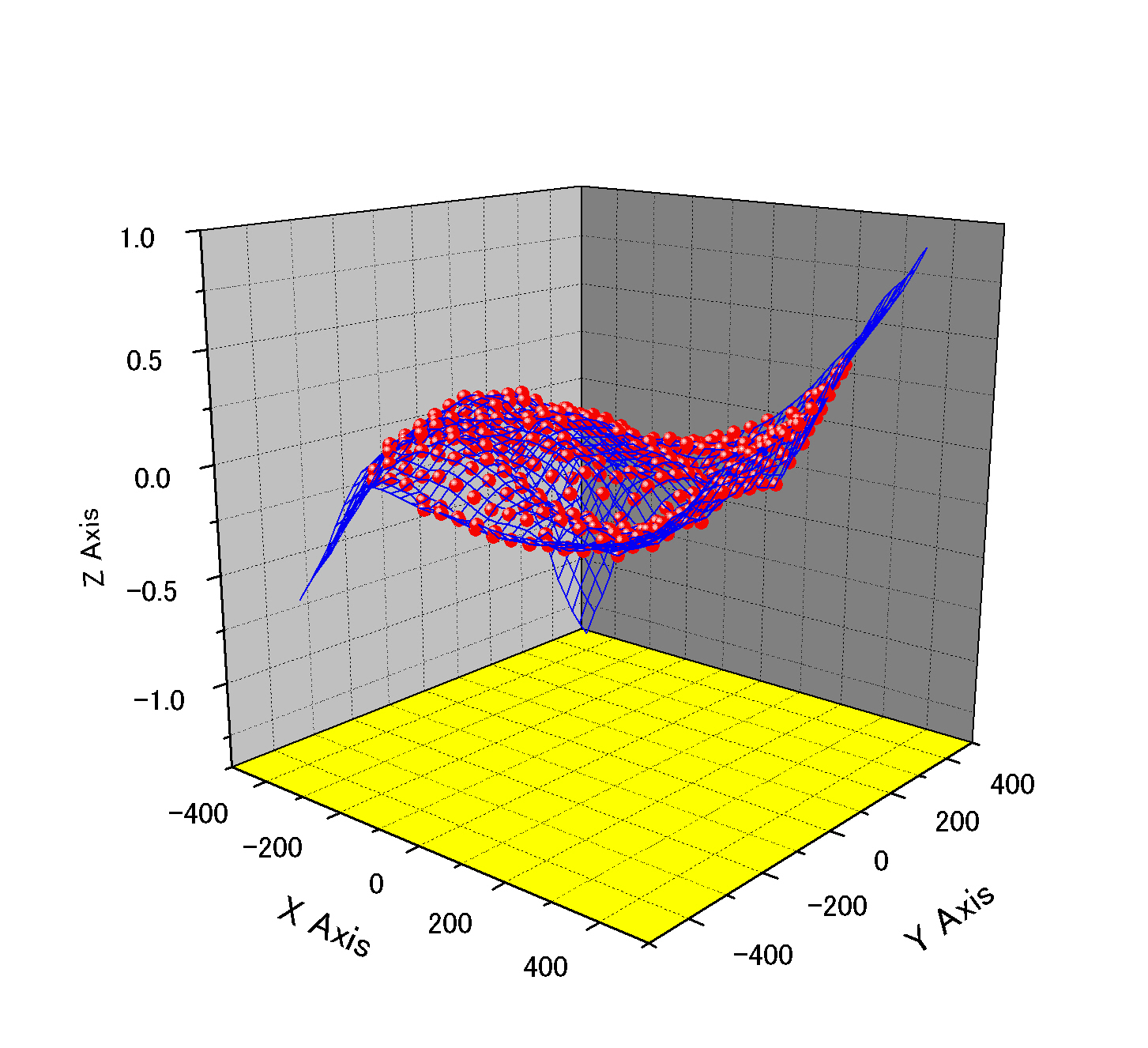 残差はすでに120ミクロンr. m. s.。だが
全体的に3次関数群で示せるゆがみがある。
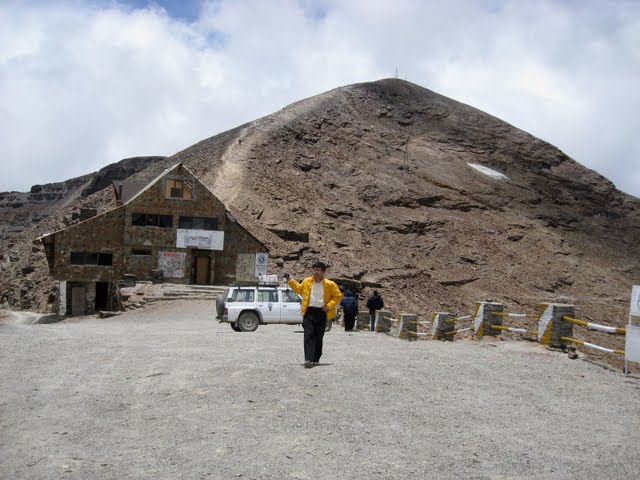 Chacaltaya 
Cosmic ray Observatory 
At 5300 m (La Pas, Bolivia)
Here we wish to build a new radio telescope.
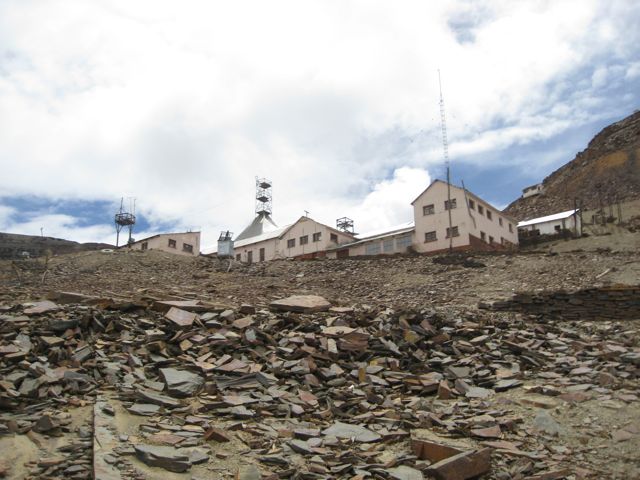 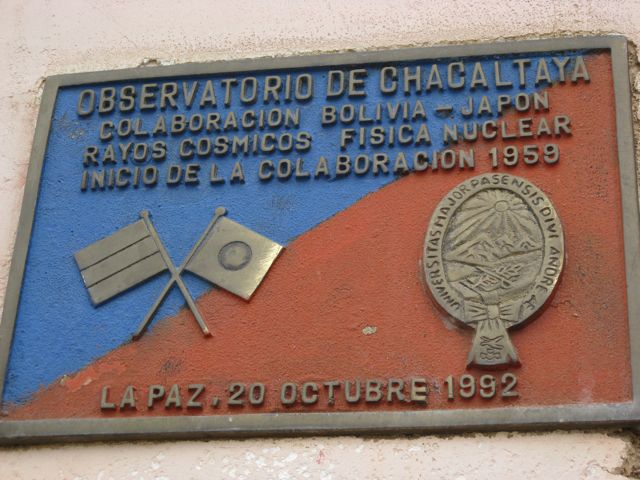 Observatorio de Huancayo,  IGP
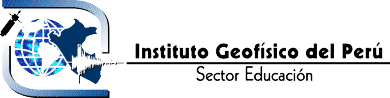 Latitud:         -12.037875�  N  -1.80� N
Longitud:      284.681633� E   -3.46� E
 Altitud:            3336.0 m.s.n.m.
The other site candidate,
Huancayo in Peru
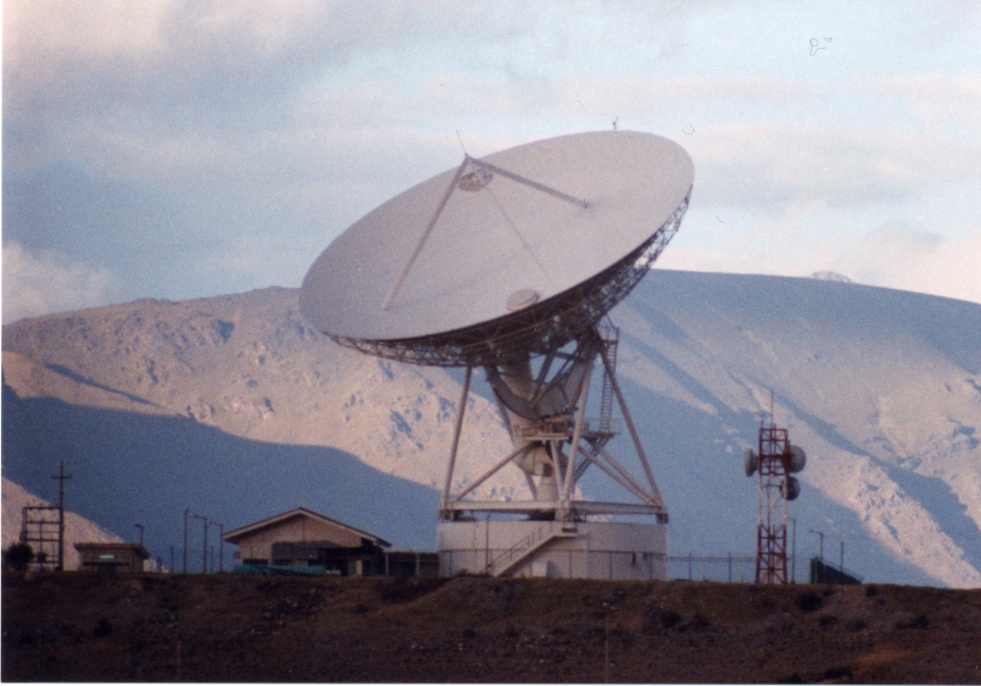 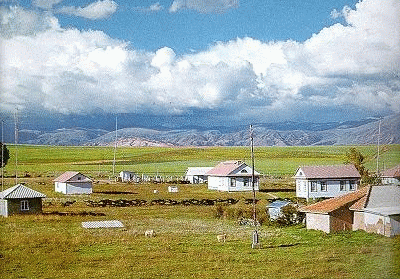 32-m　telecommunication antenna
-- Not for sub-mm observation --
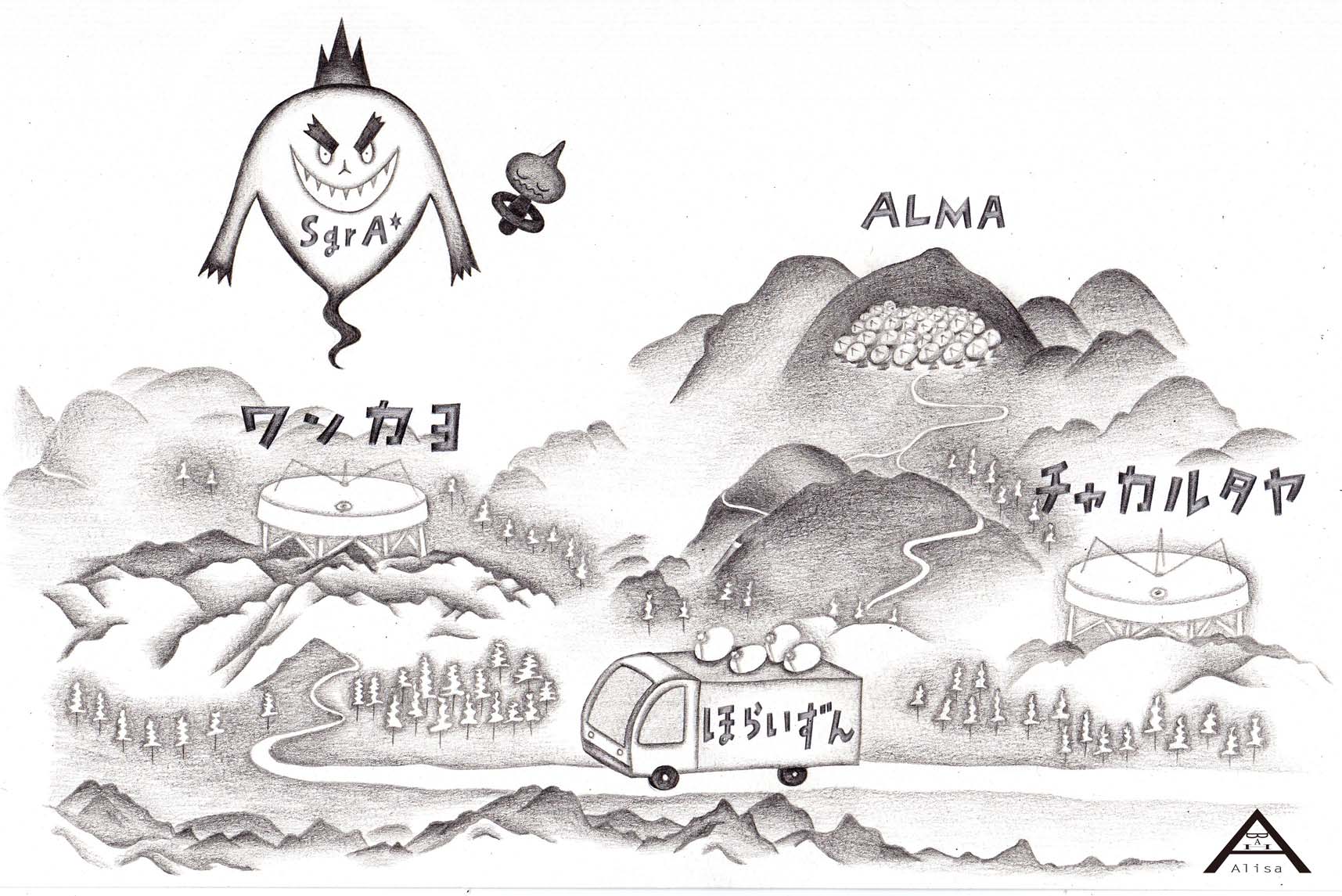 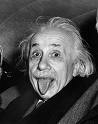 装置概念図
We hope to detect an event horizon  by　the 100 years’ anniversary of general relativity in 2016.
Huancayo/Peru
Large Spherical Dish
Large Spherical Dish
Chacaltaya /
Bolivia
Mobile VLBI station
サマリトーク：
Fabian先生激賞！
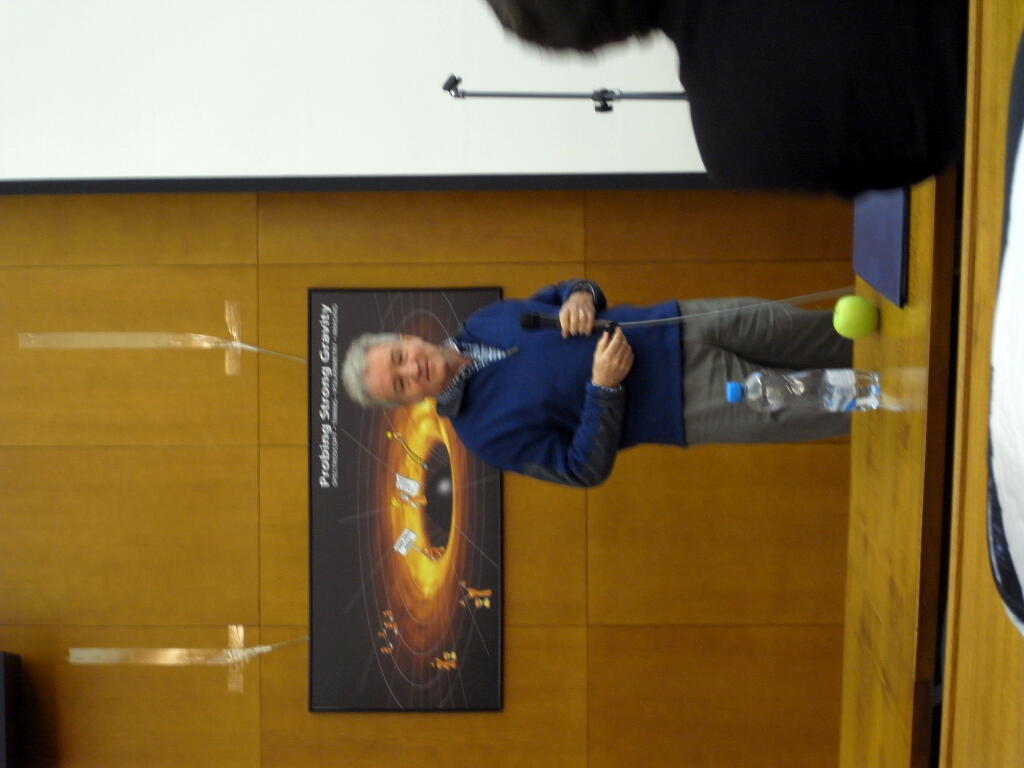 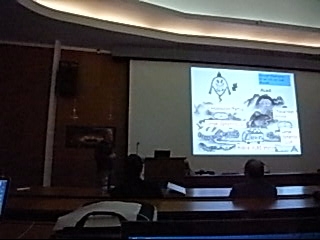